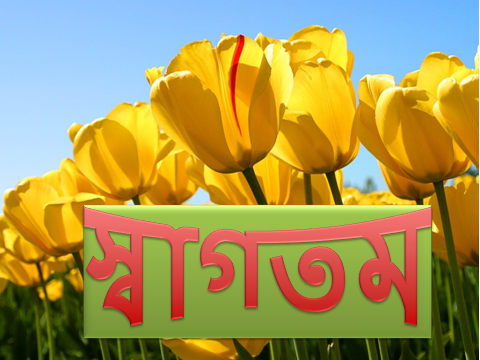 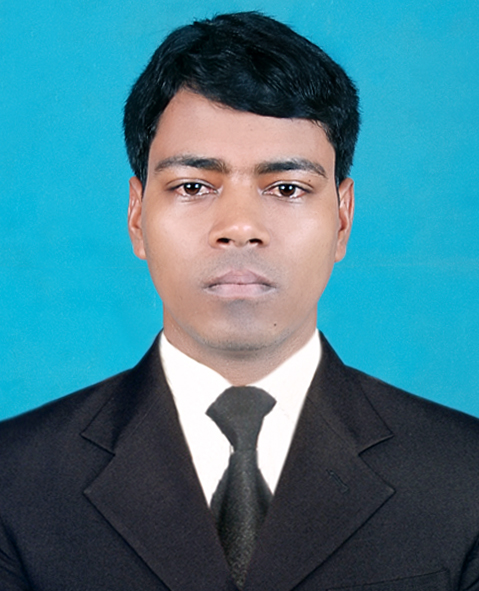 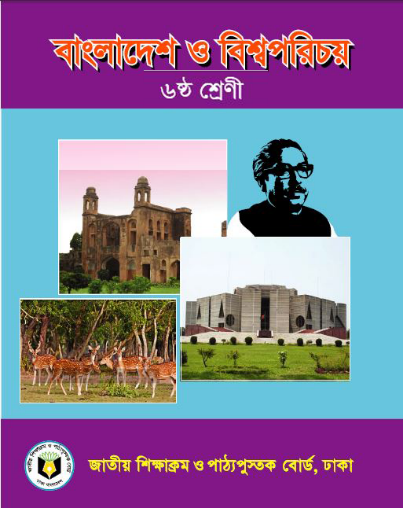 অধ্যায় : চতুর্থ
বিষয় : বাংলাদেশ ও বিশ্ব পরিচয়
6ষ্ঠ শ্রেণী
রাষ্ট্র ও নাগরিক
জুলফিকার আলম
সহকারি শিক্ষক
হাজী কনু মিয়া উচ্চ বিদ্যালয়, দোয়ারা বাজার, সুনামগঞ্জ
এসো একটি ভিডিও দেখি-
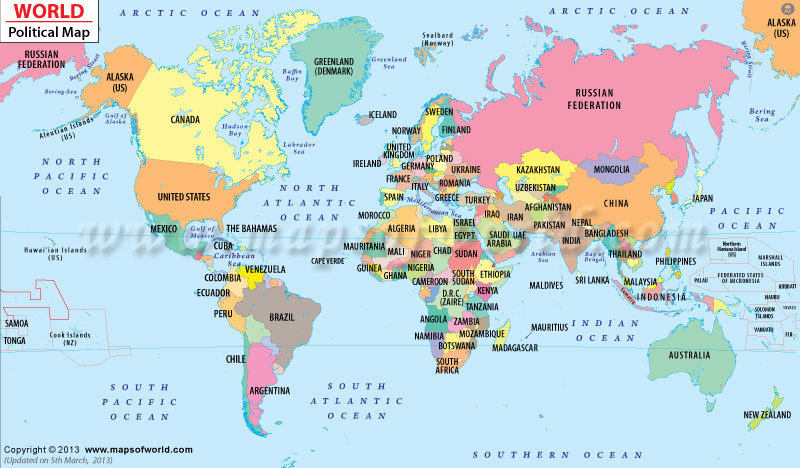 পৃথিবীর মানচিত্রে কি দেখা যাচ্ছে ?
বাংলাদেশ একটি ?
কতগুলো রাষ্ট্রের ছবি
রাষ্ট্র
আজকের পাঠের বিষয়
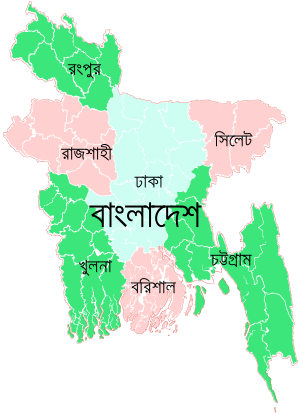 রাষ্ট্রের ধারণা
এই পাঠ শেষে শিক্ষার্থীরা-
1। রাষ্ট্র কি তা বলতে পারবে ।
২। রাষ্ট্রের উপাদান কয়টি তা বলতে পারবে ।
৩। রাষ্ট্রের উপাদানগুলোর নাম লিখতে পারবে।
৪। রাষ্ট্রের উপাদানগুলো ব্যাখ্যা করতে পারবে।
ছবিগুলো দেখে কি বুঝতে পারছ ?
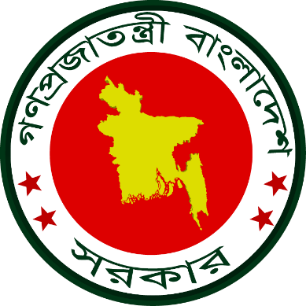 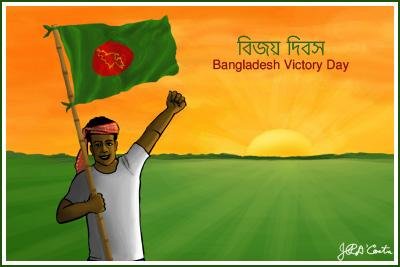 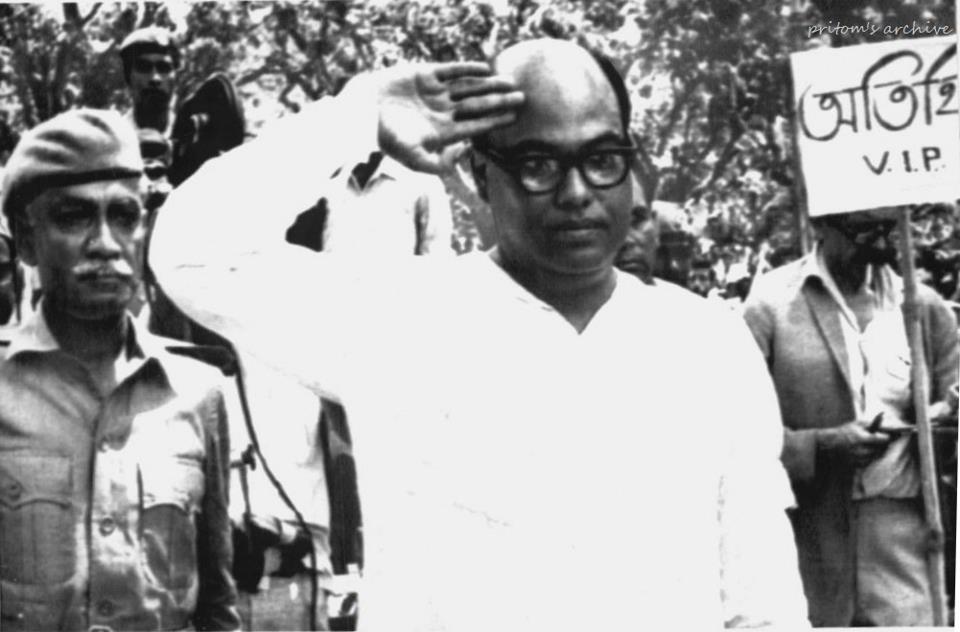 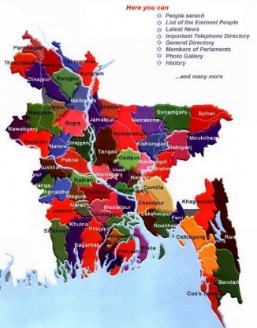 ভূখন্ড
সরকার
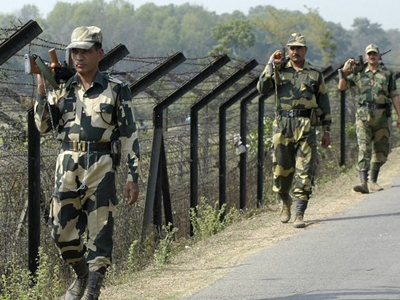 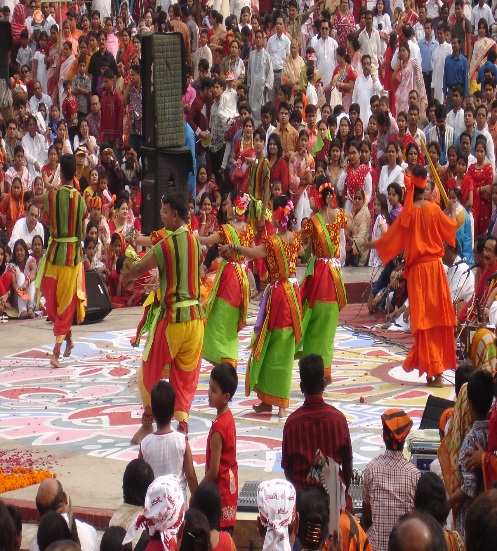 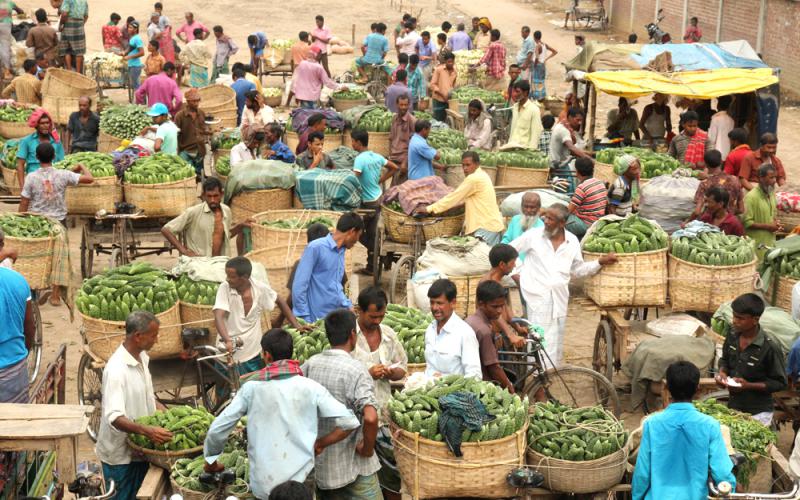 সীমান্তে প্রহরা
জনগন
সাধারনত রাষ্ট্র বলতে সরকার, জনগন,ভূখন্ডকে বুজায় ।
[Speaker Notes: ১ম ছবিতে মুজিবনগর সরকার, ২য় ছবিতে বাংলাদেশের ভূখন্ড, ৩য় ছবিতে জনগন ও ৪র্থ ছবিতে সীমান্তরক্ষী বাহিনী যা সার্বভৌমত্বকে নির্দেশ করে । উত্তর সমূহ শিক্ষার্থীদের থেকে বের করে আনতে হবে।]
রাষ্ট্রের উপাদান
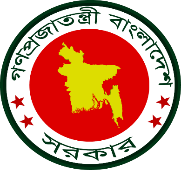 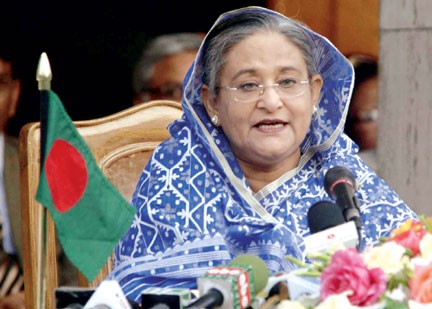 এ চারটি হল রাষ্ট্রের উপাদান
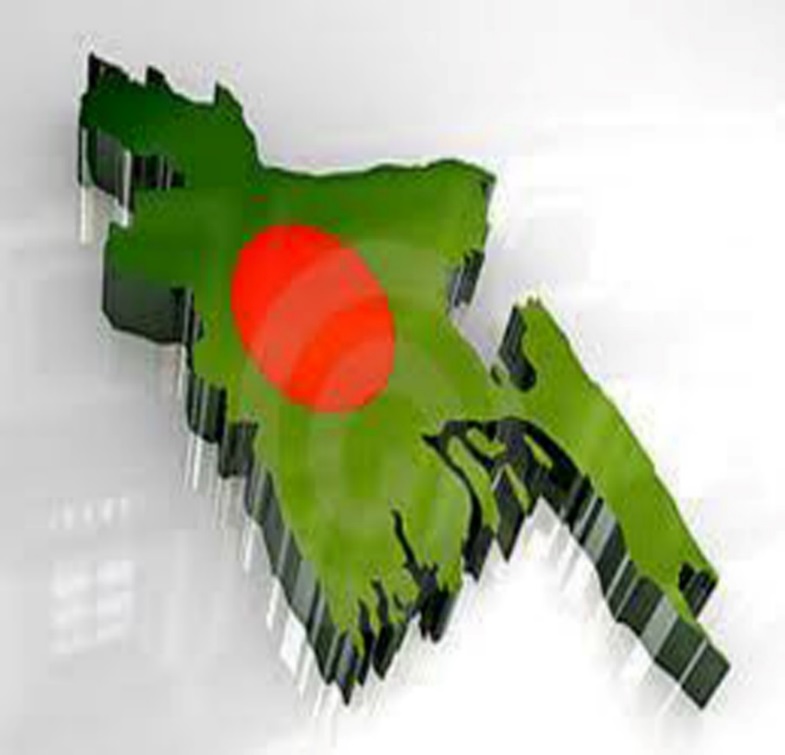 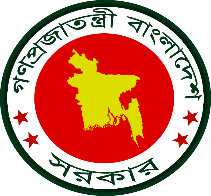 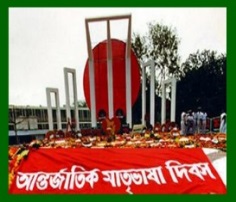 রাষ্ট্র
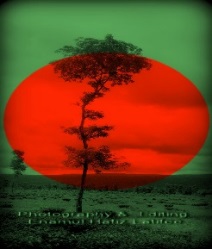 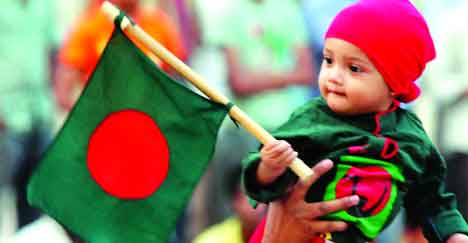 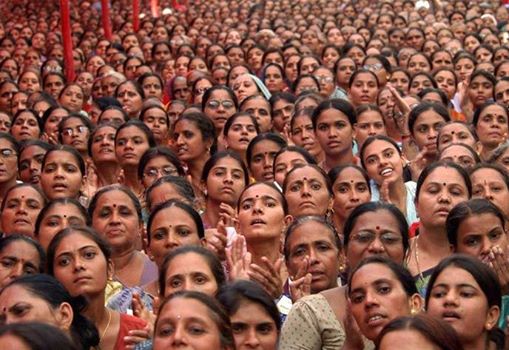 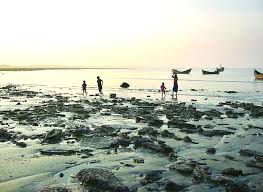 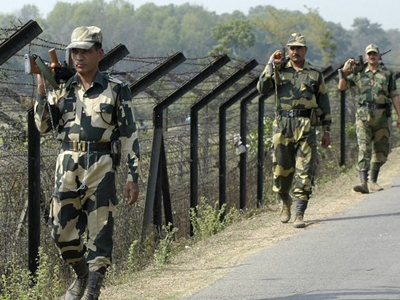 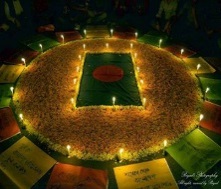 নির্দিষ্ট ভূখন্ড,
জনসমষ্টি
সরকার
সার্বভৌমত্ব
[Speaker Notes: ছবিগুলো আসার পর শিক্ষক প্রশ্ন করবেন যে ছবিতে কি বোঝা যায় । রাষ্ট্রের উপাদান বুঝাতে ছবিগুলো প্রদর্শণ করা হয়েছে। প্রশ্ন উত্তরের মাধ্যমে কাজটি সম্পন্ন করবেন যেমন এই চারটি রাষ্টের কি। এইভাবে প্রয়োজনে প্রশ্ন করতে পারেন ।]
রাষ্ট্রের উপাদান
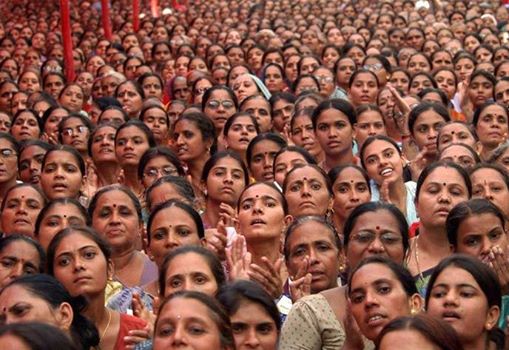 রাষ্ট্রের প্রথম উপাদান জনসমষ্টি
[Speaker Notes: ছবি আসার পর প্রশ্ন করতে পারেন- আমরা কি দেখতে পাচ্ছি? অনেক জনগণ একসঙ্গে থাকলে আমরা তাকে কি বলি । জনসমষ্টি।  জনসমষ্টি ছারা কি কোন রাষ্ট্র গঠিত হয় । এভাবে আরো যদি কোন প্রশ্ন থেকে থাকে তার মাধ্যমে রাষ্ট্রের জনসমষ্টি বুঝাতে পারেন।]
রাষ্ট্রের উপাদান
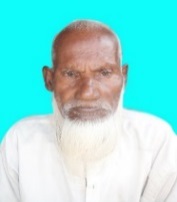 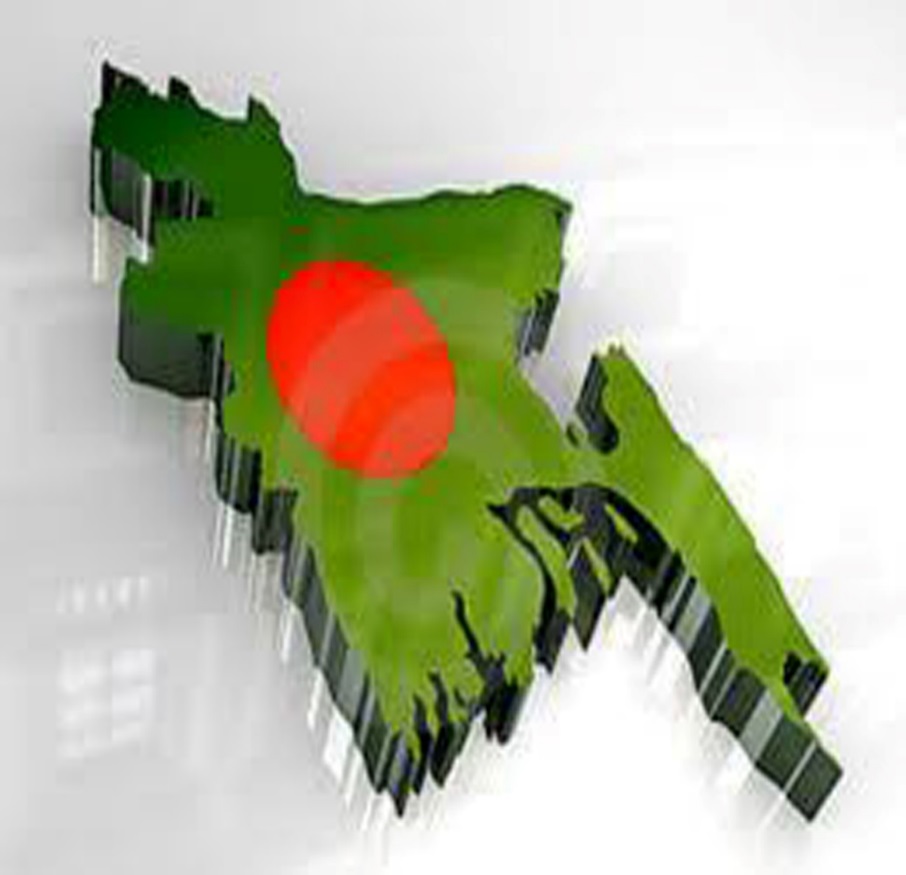 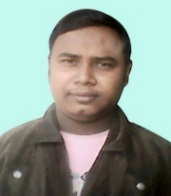 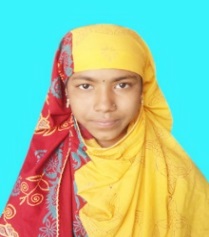 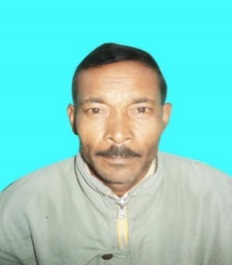 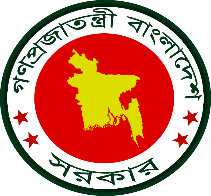 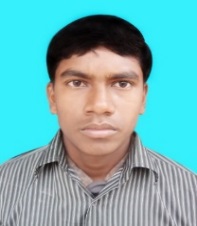 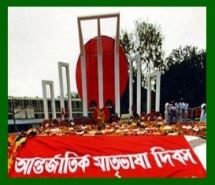 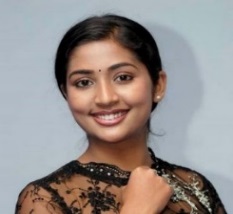 রাষ্ট্র
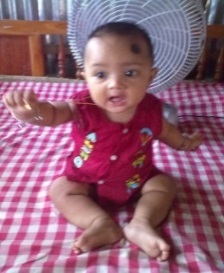 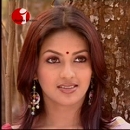 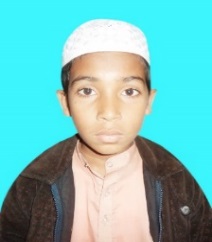 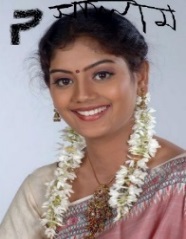 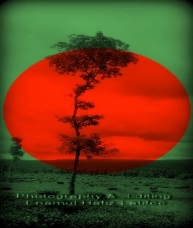 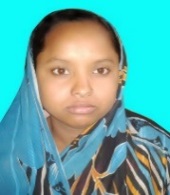 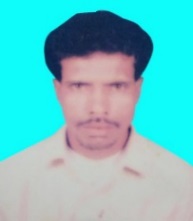 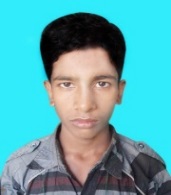 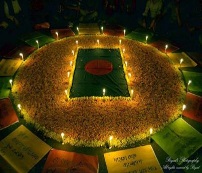 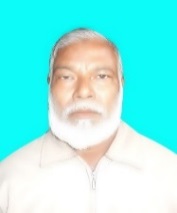 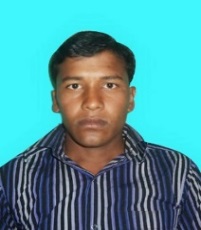 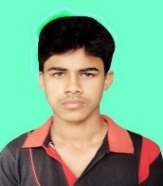 জনগন ছাড়া রাষ্ট্র গঠিত হয় না। জনগনই রাষ্টের প্রাণ।
রাষ্ট্রের উপাদান
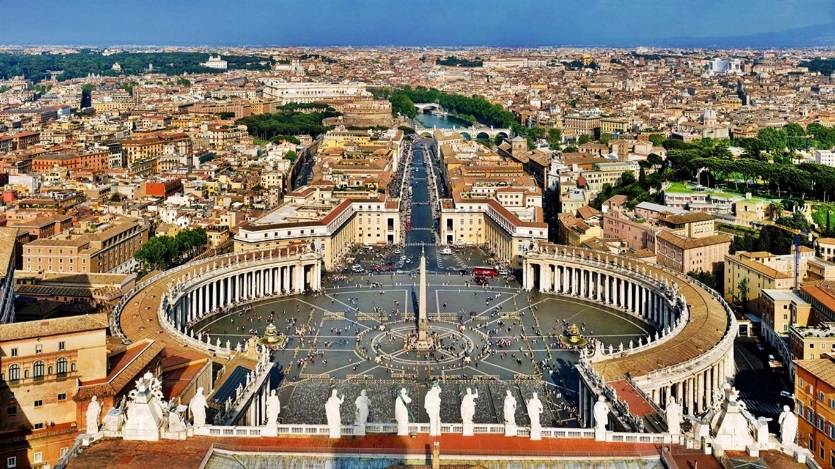 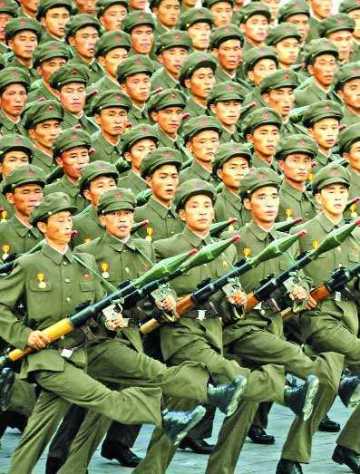 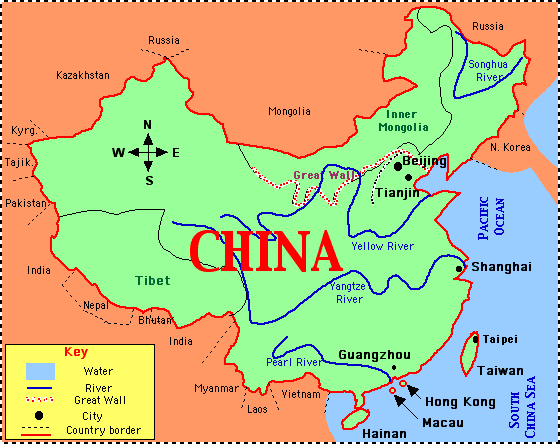 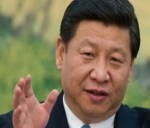 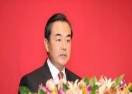 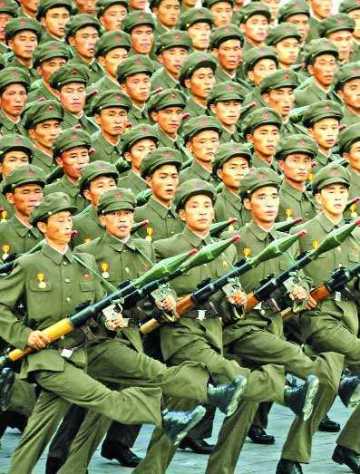 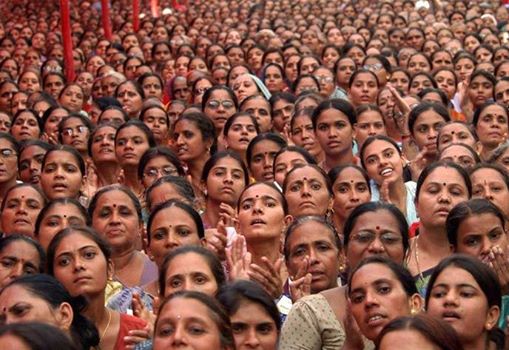 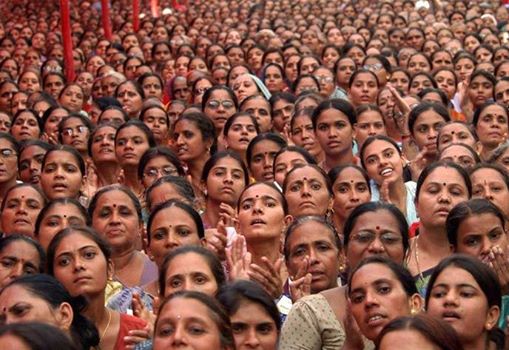 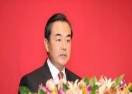 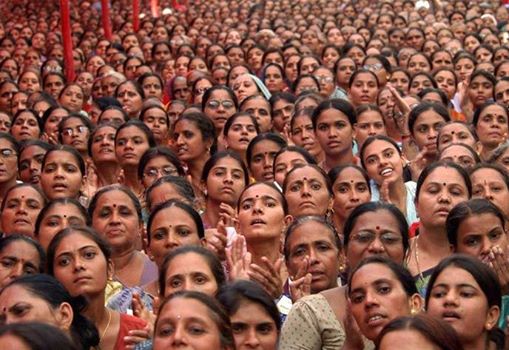 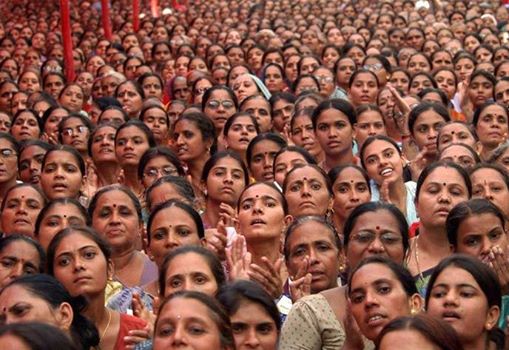 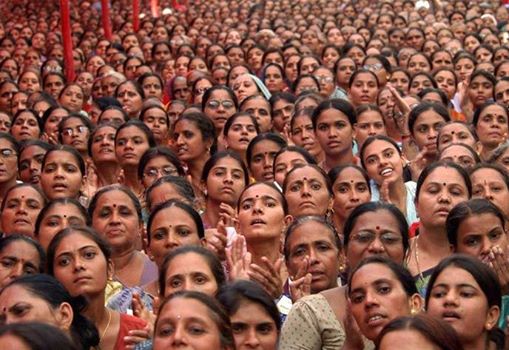 রাষ্ট্রে জনগণের নিদৃষ্ট সংখ্যা নেই
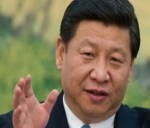 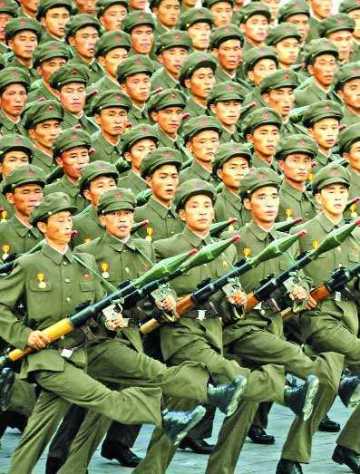 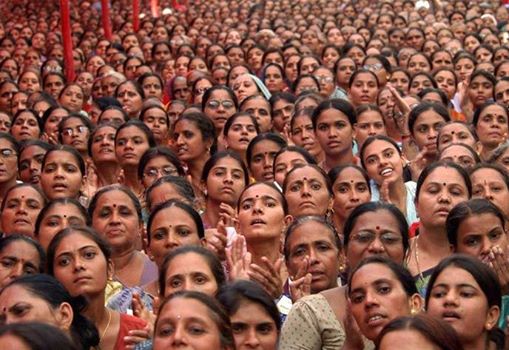 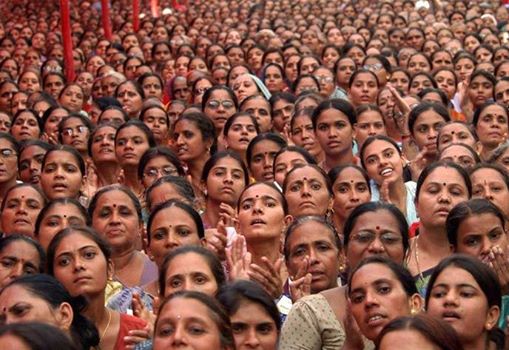 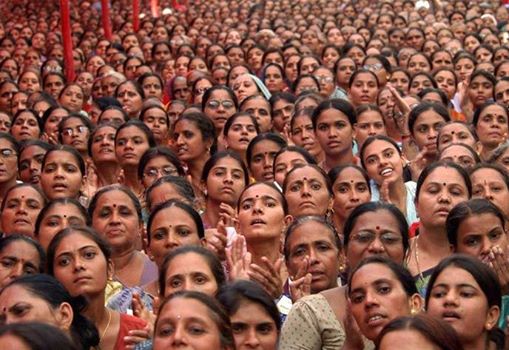 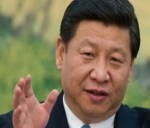 স্যান ম্যারিনোতে জনসংখ্যা মাত্র ১২৫০০
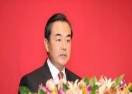 চীনের জনসংখ্যা প্রায় ১৫০কোটি
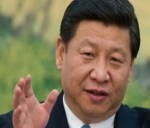 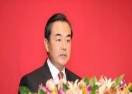 [Speaker Notes: একটি রাষ্ট্রে যে নির্দিষ্ট জনসংখ্যা নেই তা বুঝানোর জন্য প্রথম ছবি , ২য়  ও ৩য় ছবিটি বিভিন্ন রাষ্ট্রের জনসংখ্যার তারতম্যের জন্য। ছবি দেখিয়ে শিক্ষার্থীদের কাছ থেকে প্রথমে উত্তর বের করার চেষ্টা করতে হবে। তার পর শিক্ষক সমাধান দিবেন।]
এসব কিছুই আমাদের ভূখন্ড
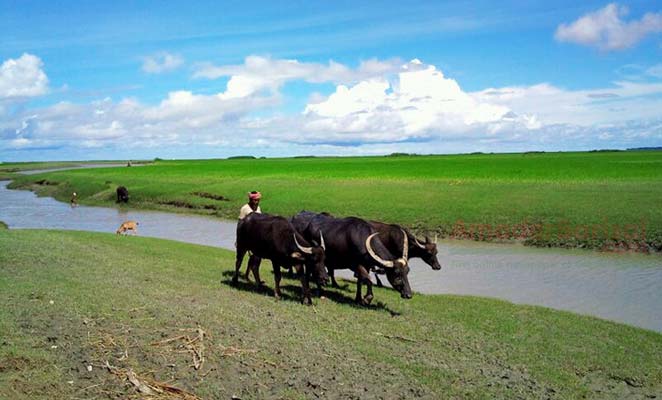 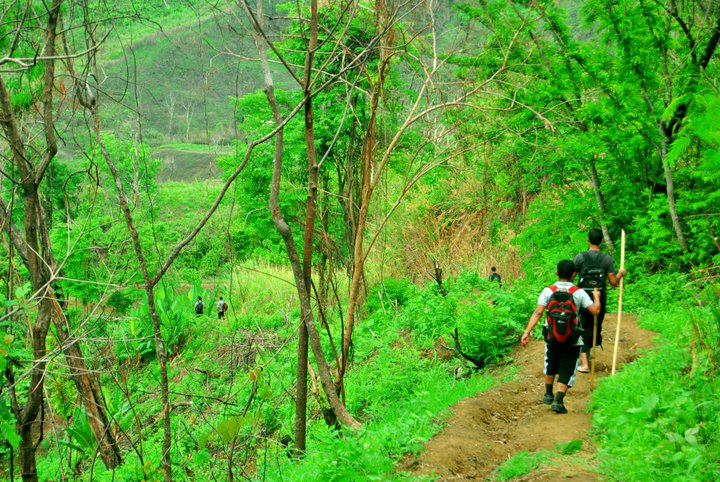 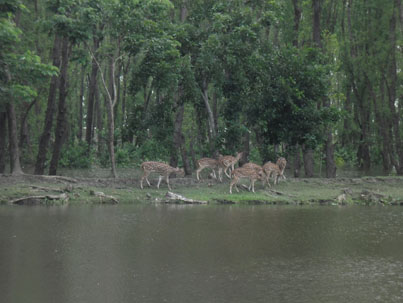 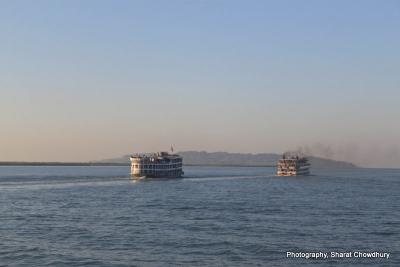 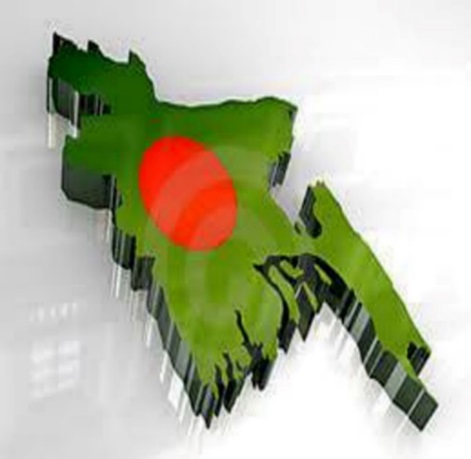 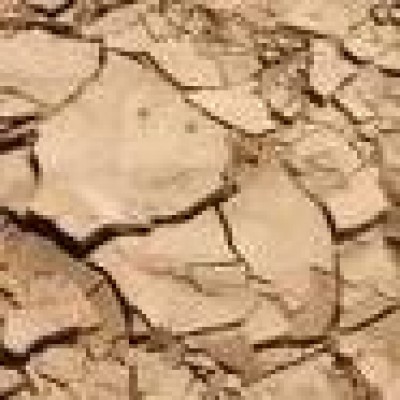 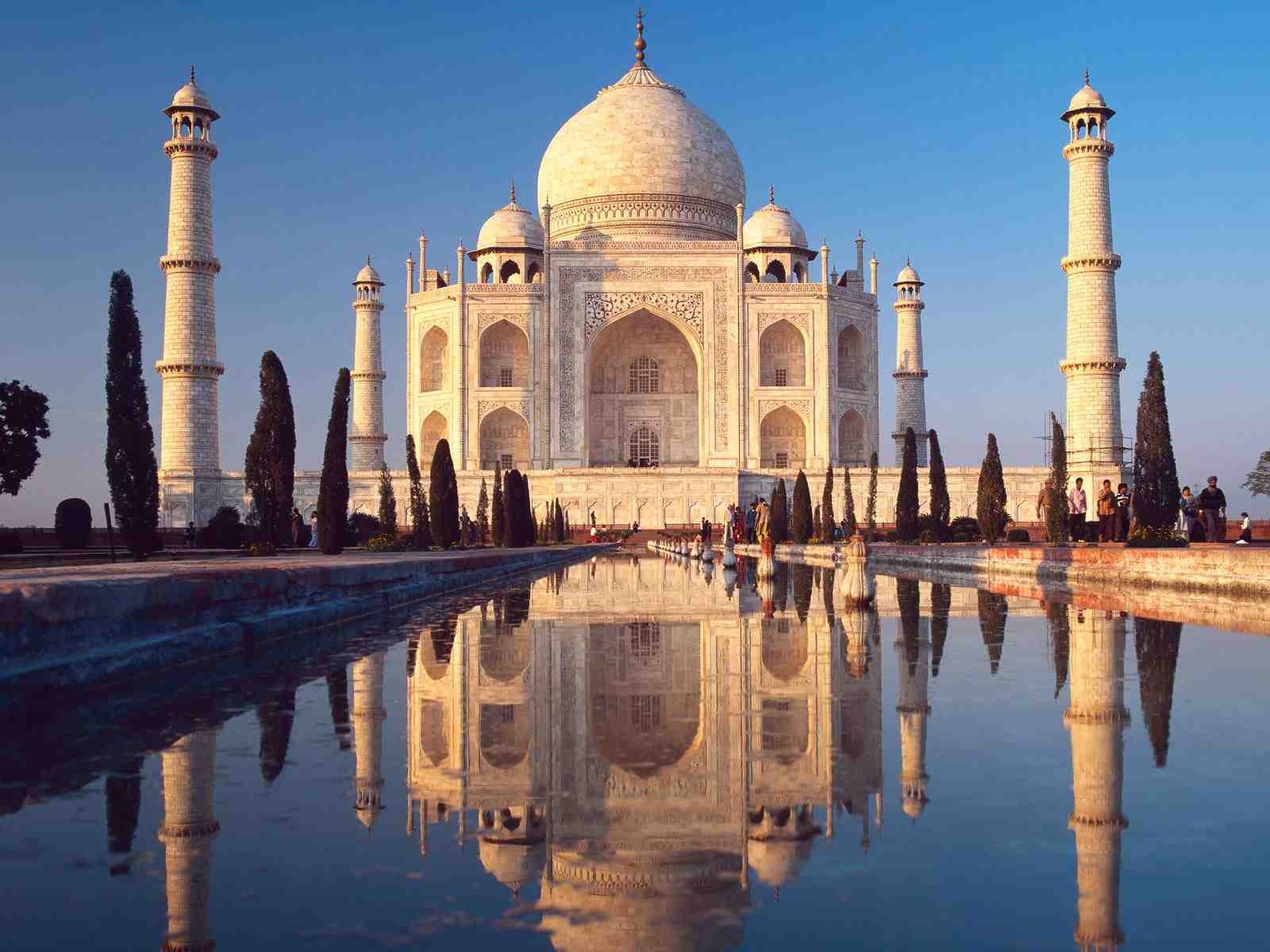 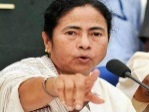 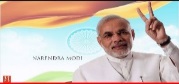 রাষ্ট্র
ভূখন্ড ছাড়া কোন রাষ্ট্র গঠন হতে পারে না
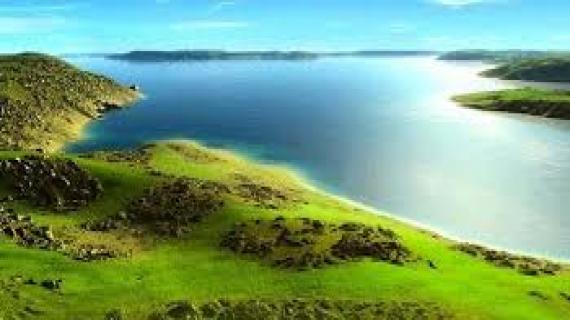 উপরিভাগ
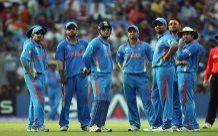 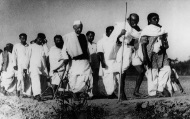 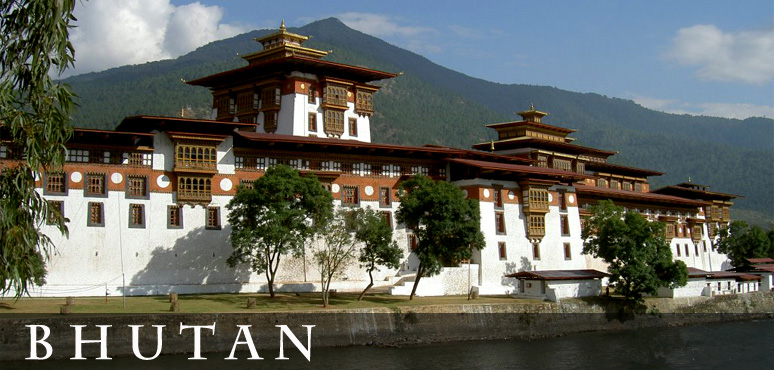 জল
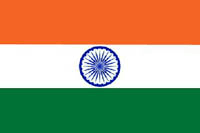 স্থল
ছোট ভূখন্ড
বড় ভূখন্ড
জল , স্থল , উপরিভাগকে ভূখন্ড বলে
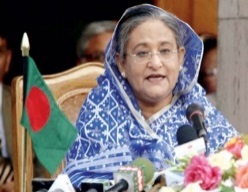 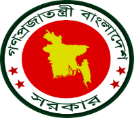 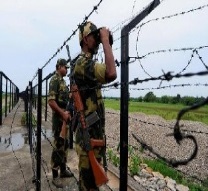 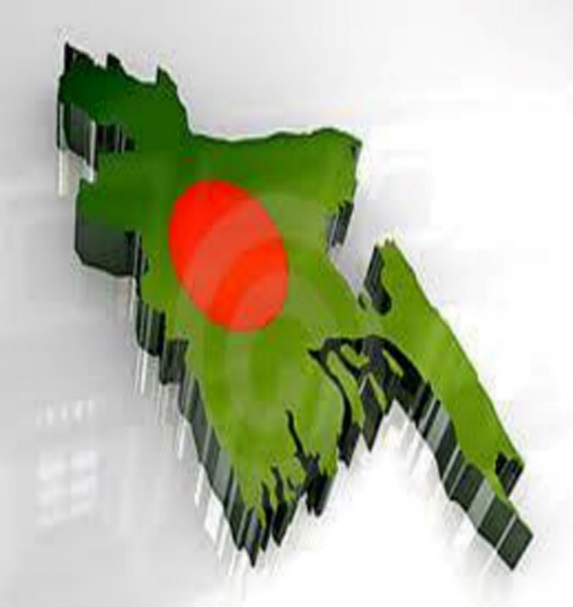 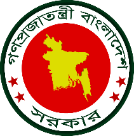 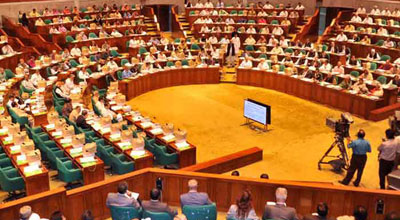 রাষ্ট্র
১
২
৩
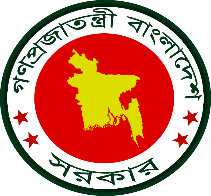 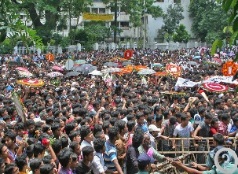 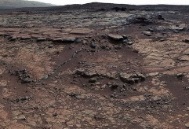 রাষ্ট্র গঠনের তৃতীয় উপাদান হলো সরকার
[Speaker Notes: প্রশ্নত্তোরের মাধ্যমে আলোচনা করতে হবে সরকার নিয়ে।]
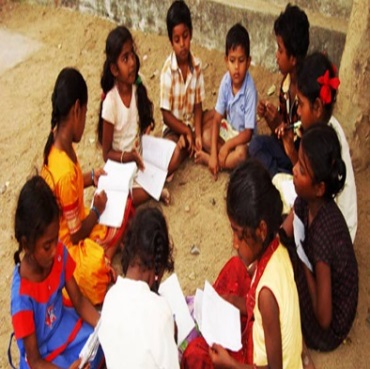 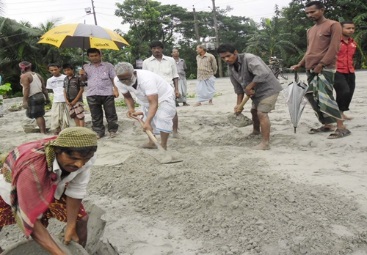 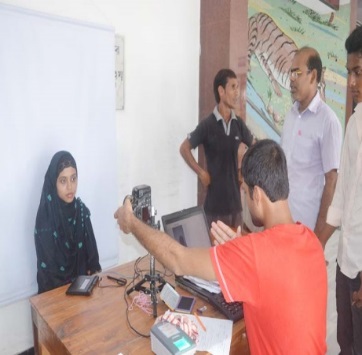 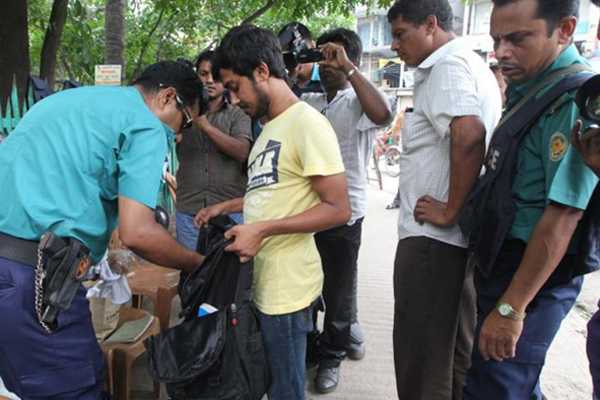 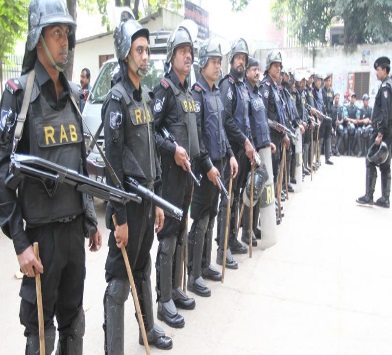 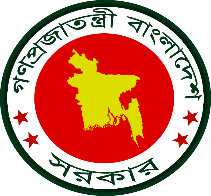 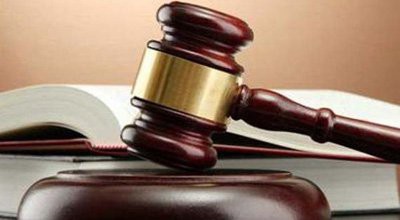 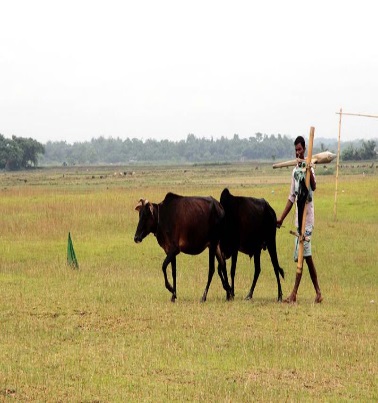 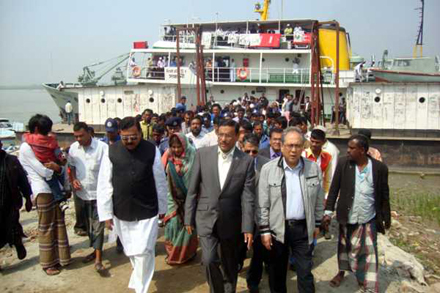 সরকারের মাধ্যমে রাষ্ট্র সকল কাজ করে থাকে। সুষ্ঠভাবে সরকার তাদের দায়িত্ব পালন করলে জনগণ তাদের প্রতি আনুগত্য প্রকাশ করে।
রাষ্ট্রকে অন্য দেশ বা শক্তির নিয়ন্ত্রণ থেকে মুক্ত রাখে কোনটি ?
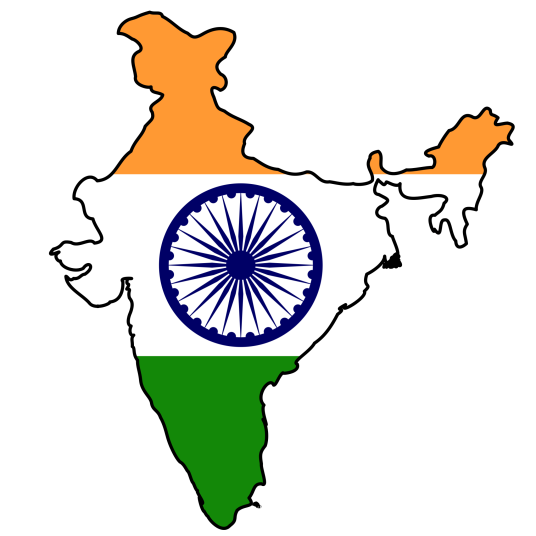 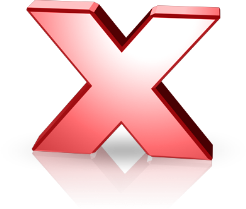 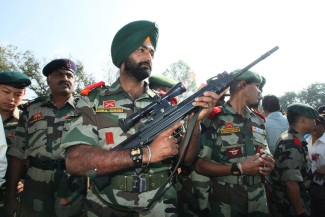 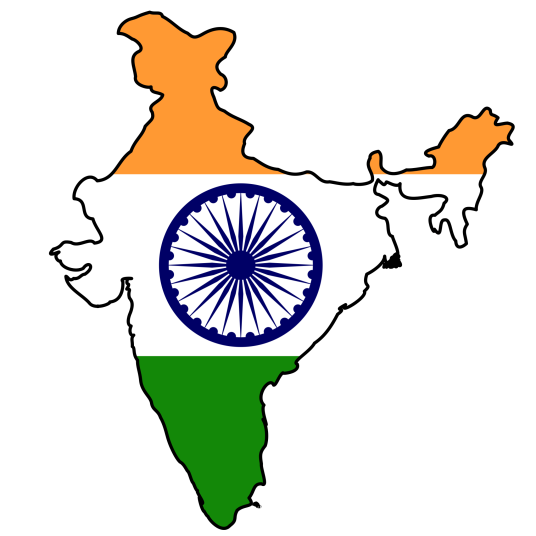 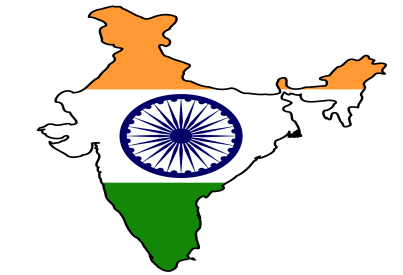 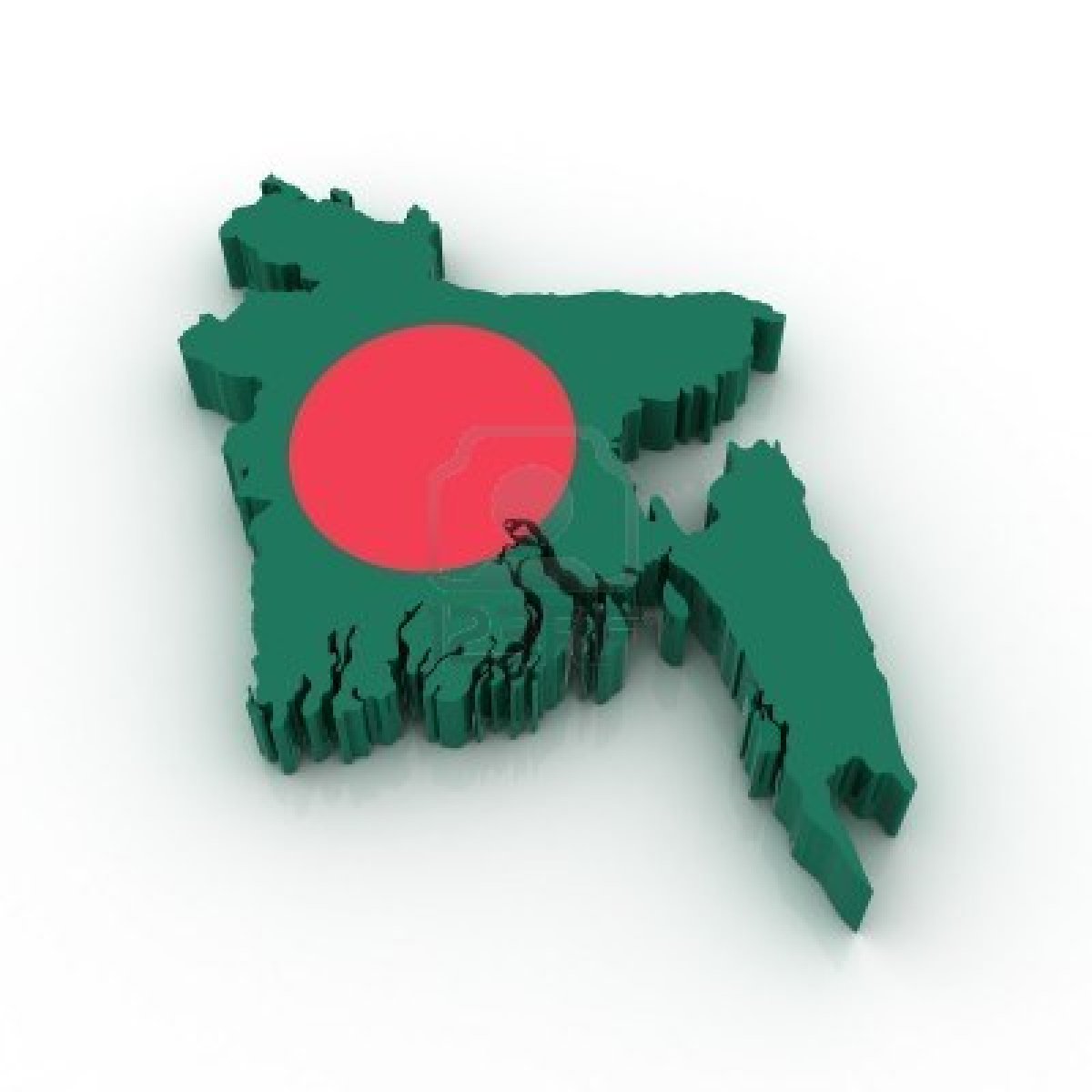 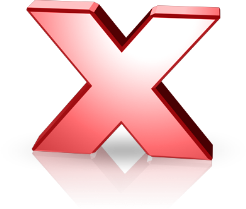 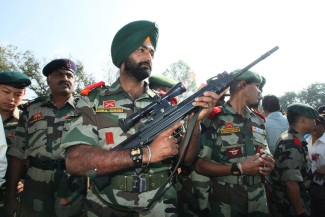 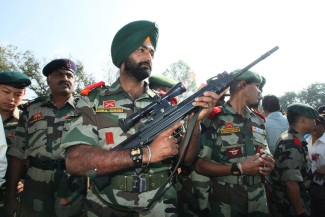 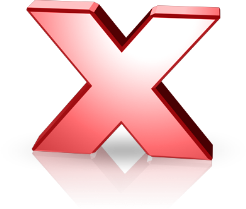 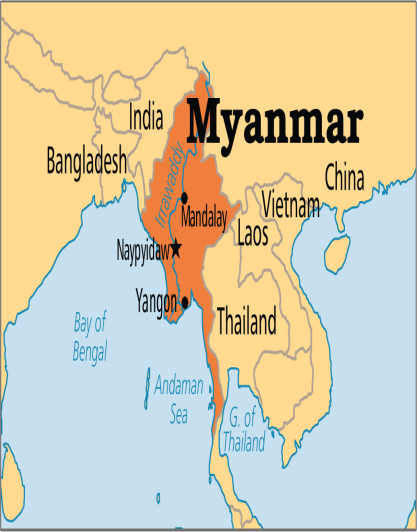 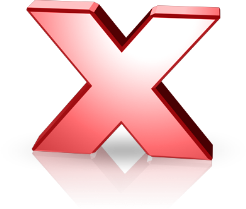 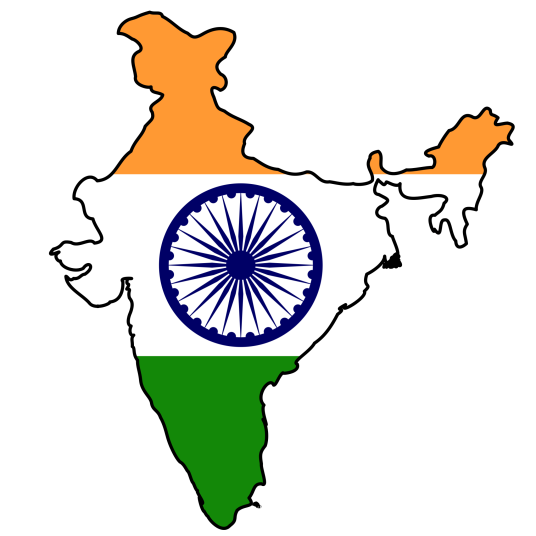 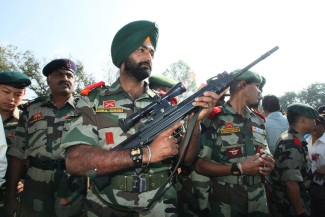 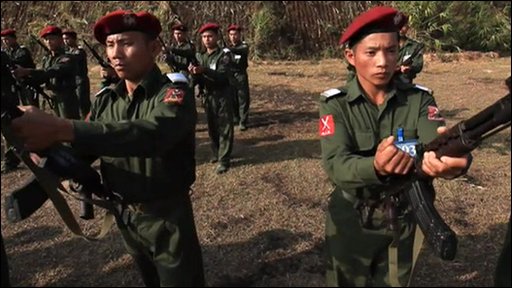 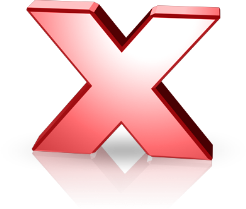 সার্বভৌমত্বের কারণে রাষ্ট্র অন্য দেশ বা শক্তির নিয়ন্ত্রন থেকে মুক্ত থাকে
[Speaker Notes: সার্বভৌমত্বের কারনে বাংলাদেশ, ভারত ও মায়ানমারের আক্রমন থেকে মুক্ত থাকে তা ক্রস চিহ্নের মাধ্যমে বুঝানো হল।]
সার্বভৌম ক্ষমতার মূল অধিকারী কারা ?
সার্বভৌম ক্ষমতা দিয়ে রাষ্ট্র কি কি কাজ করে থাকে ?
আদেশ পালনে বাধ্য করতে পারে
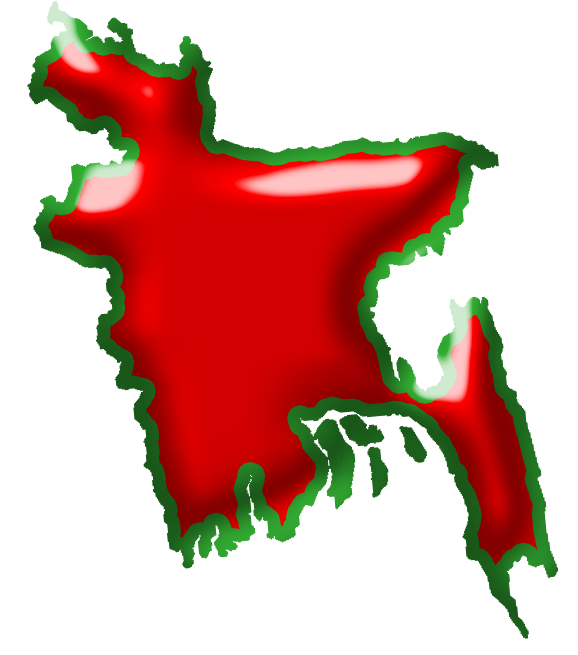 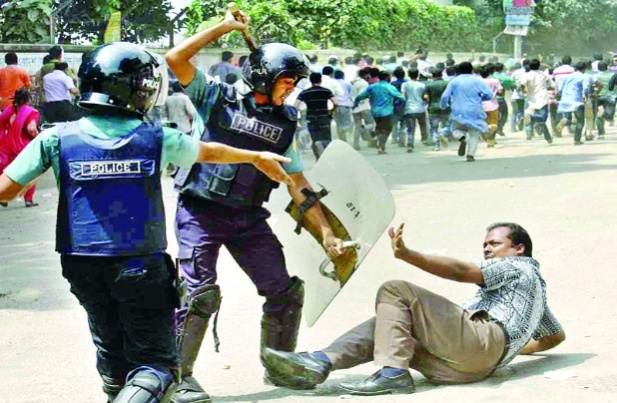 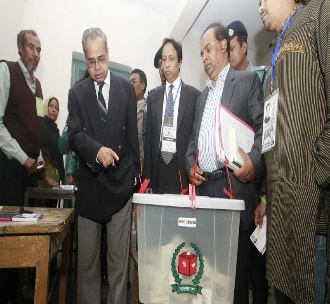 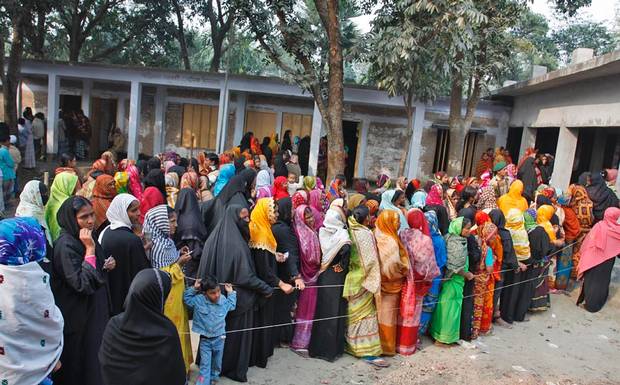 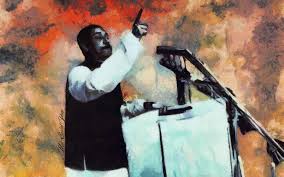 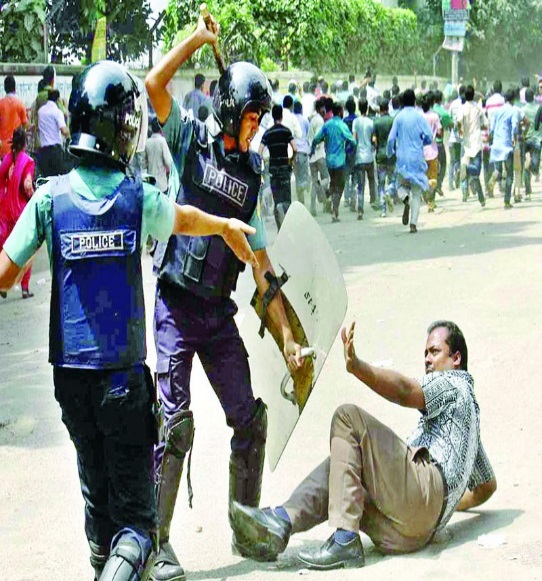 রাষ্ট্র
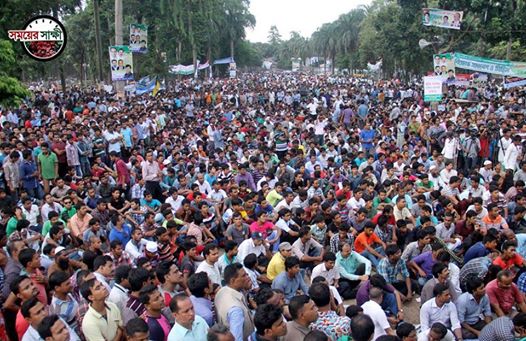 নির্দেশ প্রদান করে থাকে
জনগণই সার্বভৌম ক্ষমতার মূল অধিকারী
নির্বাচনের মাধ্যমে জনপ্রতিনিধি তৈরী করে
[Speaker Notes: ছবিগুলো দেখিয়ে প্রশ্ন করবেন- ১ম ছবিতে রাষ্ট্রের আদেশ পালনে পদক্ষেপ , ২য় ছবিতে রাষ্ট্র যে কোন কাজে যে জনগনকে নির্দেশ প্রদান করতে পারে তা , ৩ য় ছবিতে কিভাবে জনপ্রতিনিধি তৈরী হয় এবং সর্বশেষ ছবিটি দিয়ে সার্বভৌম ক্ষমতার মূল অধিকারী কারা তা বুঝানো হয়েছে।]
দলগত কাজ
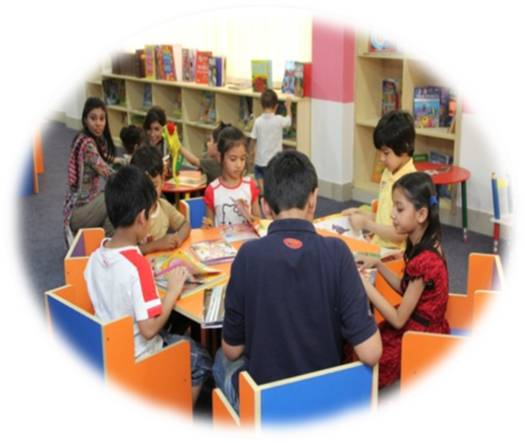 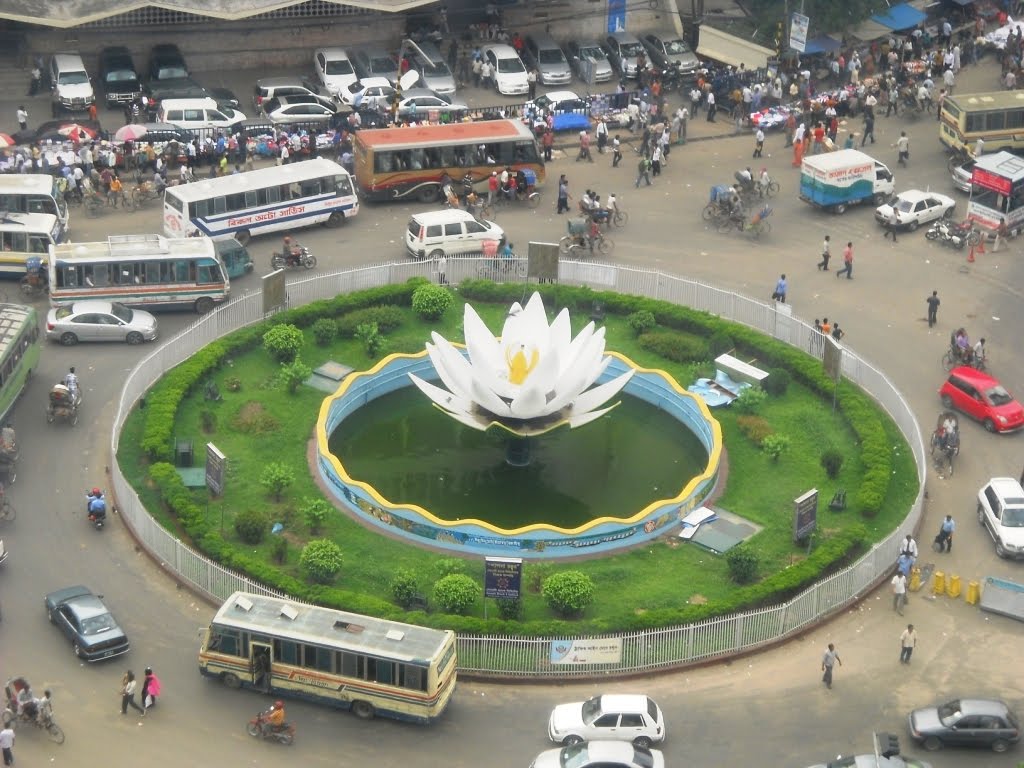 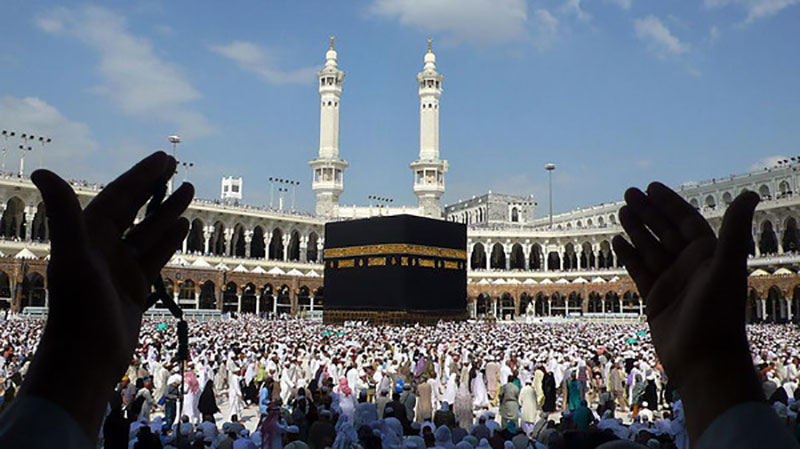 ঢাকা ও মক্কাকে কি রাষ্ট্র বলা যাবে ? কেন ? পক্ষে বিপক্ষে যুক্তি দেখাও।
মূল্যায়নঃ-
১। রাষ্ট্রের উপাদান কয়টি ও কি কি ?
২। রাষ্ট্রের কোন উপাদানের কারনে রাষ্ট্র অন্য রাষ্ট্রের আক্রমন থেকে মুক্ত থাকে ।
৩। কার মাধ্যমে রাষ্ট্রের কার্যাবলী পরিচালিত হয় ?
এ ছবিটা রাষ্ট্রের কোন উপাদানকে নির্দেশ করে ?
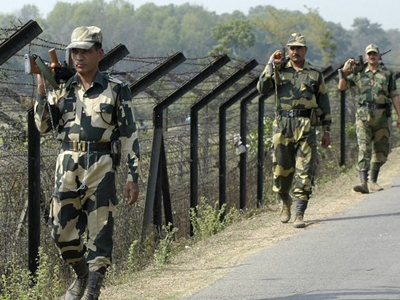 সার্বভৌমত্ব
বাড়ীর কাজঃ-
“বাংলাদেশ একটি স্বাধীন ও সার্বভৌম রাষ্ট্র” উক্তিটির স্বপক্ষে তোমার যুক্তি উপস্থাপন কর ।
সবাইকে ধন্যবাদ